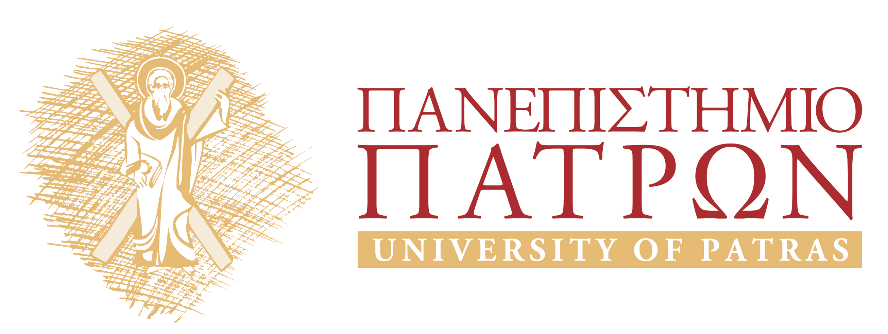 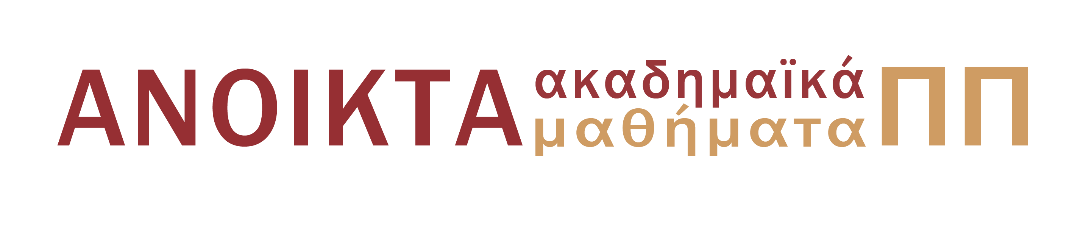 Επικοινωνίες Πρόσβασης
Οπτικά Δίκτυα Πρόσβασης-Η Πορεία προς το Μέλλον;
Επίκουρος Καθηγητής Βασίλης Στυλιανάκης
Πολυτεχνική Σχολή Πανεπιστημίου Πατρών
Τμήμα Ηλεκτρολόγων Μηχανικών και Τεχνολογίας Υπολογιστών
Η Βέλτιστη Άμεση Αναβάθμιση των Δικτύων Πέραν των 100 Mb/s
Καθιερωμένη τεχνολογία. ITU-T G.983 (1998) σε σύγκριση με VDSL2 (2006).
Υψηλή Αξιοπιστία
Μειωμένο λειτουργικό κόστος (NPV $200/χρήστη) 
Συντήρηση 39% λιγότερο από το χαλκό
Κατανάλωση ενέργειας 38% του χάλκινου DSL. Μείωση του CO2 κατά 57%
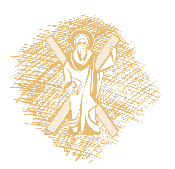 Αναβάθμιση προς τα 100 Mb/s
Μέγιστη δυνατότητα μετάδοσης, εύρος ζώνης
Ελάχιστο jitter. Στο xDSL το jitter είναι υπερβολικό και την εξυπηρέτηση κίνησης 3G & 4G
Ελάχιστη διαμήκης καθυστέρηση (latency), σε σύγκριση με το LTE (4G wireless) 
Συμβατότητα με όλες τις τεχνολογίες πρόσβασης. Τα τερματικά των PON είναι τυποποιημένα για διεπαφή με υπηρεσίες επιπεδου 2 και 3 (Layer 2 and Layer 3 data services), Ethernet, IEEE 802.11 (“Wi-Fi”), xDSL, κλπ. Υβριδικές λύσεις
Κάλυψη 60 χλμ.  Επεκτείνει το xDSL δίκτυο και εξυπηρετεί κίνηση ασύρματου 3G και 4G σε αραιοκατοικημένες περιοχές
Η Αρχιτεκτονική του WDM PON
Δίκτυο 
WDM PON
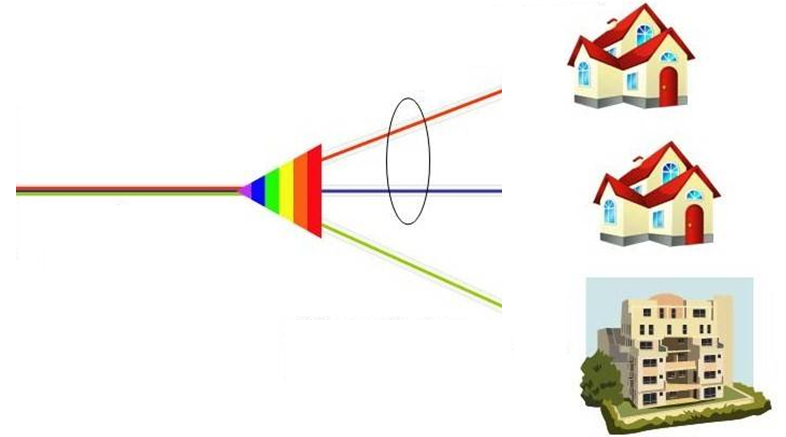 Διαφορετικό Μήκος Κύματος ανά ONT
ONT
Συναθροισμένο Εύρος Ζώνης 20 – 40 Gbps
WDM
PON
OLT
ONT
AWG
ONU
Απαραίτητη Ασφάλεια στην ONU
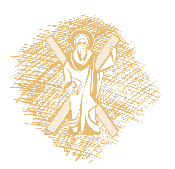 Αρχιτεκτονικές Δικτύων Οπτικής Πρόσβασης (1)
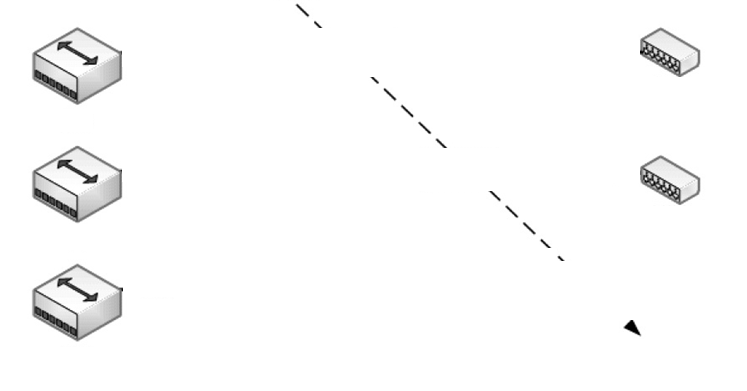 ONU
Ίνα
RN
Χαλκός
1.
NIU
CO
ONU
Ίνα
RN
Ίνα
Χαλκός
2.
NIU
CO
ONU/NIU
Ίνα
RN
Ίνα
3.
1.Fiber to the Cab
2. Fiber to the Curb
3. Fiber to the Home
CO
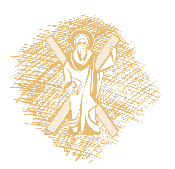 Αρχιτεκτονικές (2)
Πυρήνας
Πρόσβαση
Συνάθροιση
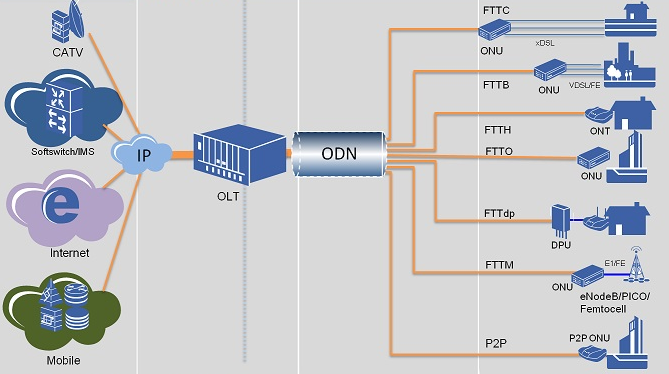 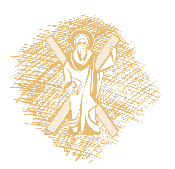 Αστικό Κέντρο
Περιοχή Κατοικίας
Δίκτυο Παροχών
Τύποι Οπτικών Δικτύων
Παθητικά Οπτικά Δίκτυα (Passive Optical Networks – PON). Δεν απαιτείται ενεργός εξοπλισμός μεταξύ χρήστη και Αστικού Κέντρου. Οι χρήστες μοιράζονται την ίδια δέσμη φωτός. Απλά και φθηνά. Υπερκαλύπτουν τις σημερινές ανάγκες
Ενεργητικά Οπτικά Δίκτυα (Active Optical Networks – PON). Απαιτούν ενεργό εξοπλισμό. Πολυπλοκότερα και ακριβότερα. Ασφαλέστερα και με μεγαλύτερο διαθέσιμο εύρος ζώνης.
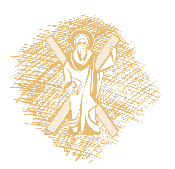 Τύποι Παθητικών Οπτικών Δικτύων
Κόμβος Εξυπηρέτησης
Οπτικό Δίκτυο Διανομής
Λειτουργικό Σύστημα
Διαδίκτυο
Q3
Παθητικός Οπτικός Διαμεριστής (G.671)
Τηλεφωνία
OLT
FTTH
ONT
Video
Οπτική Ίνα(G.652)
FTTB
ONT
Μισθωμένη Γραμμή
FTTC
Frame Relay
ONU
ONU
FTTCab
X-PON
VDSL
SNI
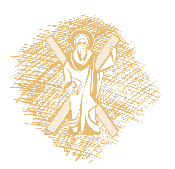 OLT – Optical Line Terminal (κέντρο)ONU – Optical Networking Unit (χρήστης)
Μία OLT μπορεί να εξυπηρετήσει μέχρι και 32 ONU
Καθοδικό
Συρρευματική Μετάδοση
ONT
1xn
OLT
1xn
Αντιρρευματική Μετάδοση
Κέντρο Μεταγωγής
Διαμεριστής
OLT
1xn
ONT
Ανοδικό
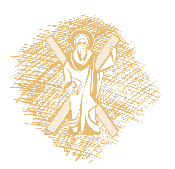 Ευρυεκπομπή προς το ΧρήστηΠολύπλεξη προς το Κέντρο
Στην ανοδική (αντιρευματική) μετάδοση χρησιμοποιείται μέθοδος πολυπλεξίας
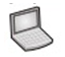 ONU
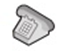 Καθοδικό
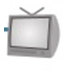 Συρρευματική Ευρυεκπομπή
1
2
3
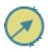 OLT
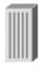 ONU
1
2
3
PBX
Αντιρρευματική TDMA Ευρυεκπομπή
ONU
Ανοδικό
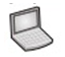 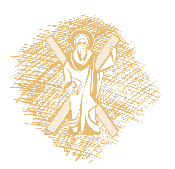 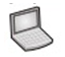 Τύποι PON
APON
BPON
EPON
GPON
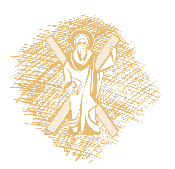 APON και BPON
AΤΜ-PON - Broadband PON 
βασίζονται στα πρωτόκολλα ATM για τον έλεγχο της πρόσβασης στο φυσικό μέσο
Ακριβές διεπαφές ΑΤΜ
Μικρότερες Ταχύτητες
Δομή πλαισίου APON
Καθοδικό
PLOAM1
ATM 
ΠΑΚΕΤΟ 1
ATM 
ΠΑΚΕΤΟ 27
PLOAM2
ATM 
ΠΑΚΕΤΟ 28
ATM 
ΠΑΚΕΤΟ 54
Ανοδικό
ATM 
ΠΑΚΕΤΟ 1
ATM 
ΠΑΚΕΤΟ 2
ATM 
ΠΑΚΕΤΟ 3
ATM 
ΠΑΚΕΤΟ 4
ATM 
ΠΑΚΕΤΟ 53
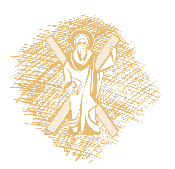 EPON: Ethernet στην Καθοδική ΚατεύθυνσηTDM στην Ανοδική
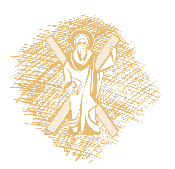 Η Εσωτερική Δομή ενός PON
Πλευρά του Κέντρου
Παθητικό Δίκτυο Διανομής εκτός Κτηρίου
IP Βίντεο
OLT
Δεδομένα
1490
Οπτικός Συζευκτής
Πλευρά του Χρήστη
Φωνή
1310
Δεδομένα
Ethernet
ONT
Βίντεο BNC
CATV 
Βίντεο
POTS RJ
1550
RG
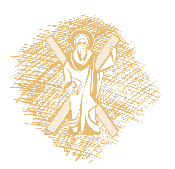 Σύγκριση των Παθητικών Οπτικών Δικτύων
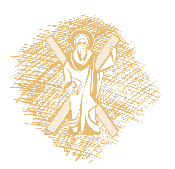 Τα Ενεργά Οπτικά Δίκτυα Απαιτούν Δρομολογητή αντί του Διαμεριστή
Οπτική Ίνα
Οπτική Ίνα
Οπτική Ίνα
Οπτική Ίνα
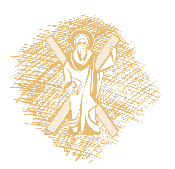 Η Μεταφορά της Κίνησης της Ασύρματης Πρόσβασης
BSC
TDM& ETHERNET
GSM
RNC
IP Backbone
OLT
GPON
3G
AGW
LTE
ETHERNET
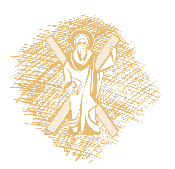 Η Οπτική Ίνα Τα Βασικά
Οπτική Πηγή
Οι πηγές φωτός (laser, LED) δημιουργούν παλμούς φωτός που διαδίδονται μέσω της οπτικής ίνας
Μεγάλες αποστάσεις >1000 km
Μεγάλες ταχύτητες >40 Gbps/μήκος κύματος
Χωρίς λάθη BER περίπου 10-15
θc
Η Μετάδοση
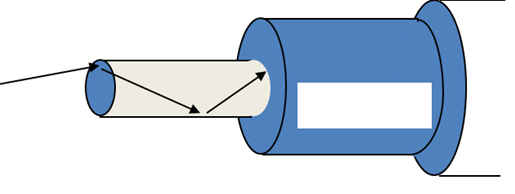 Φως
Επένδυση
Πυρήνας
Ο Πηρύνας έχει μεγαλύτερο δείκτη διάθλασης από την επένδυση
Οι ακτίνες που προσπίπτουν με γωνία μικρότερη από τη qc ανακλώνται πλήρως
Πολύτροπη: πολλές ακτίνες ακολουθούν διαφορετικές διαδρομές
Ανακλώμενη 
διαδρομή
Μονότροπη: Μόνο ευθείες διαδρομές
Ευθεία διαδρομή
Οπτικές Ίνες Μονότροπες και Πολύτροπες (Multimode - Single-mode)
Πολύτροπη:  Παχύς πηρύνας, μικρότερη κάλυψη
Παρεμβολή ακτίνων από διαφορετικές διαδρομές με αποτέλεσμα διασπορά (dispersion) και ελάττωση του ρυθμού
Μονότροπη:  Λεπτός πηρύνας, ακριβότεαρα laser, μεγαλύτερες ταχύτητες
Απόσβεση
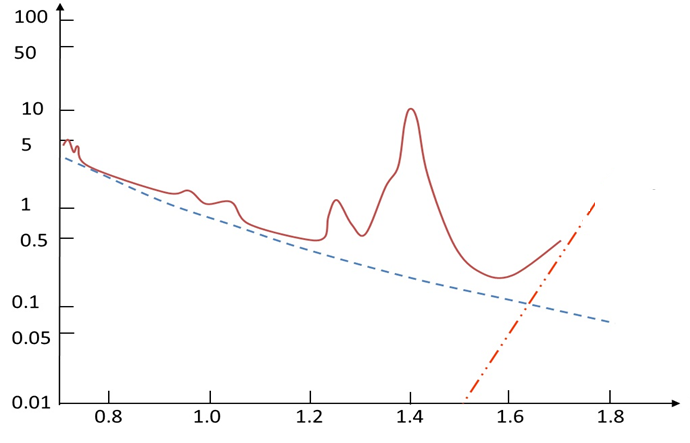 Υπέρυθρη Απορρόφηση
dB/Km
Σκέδαση Rayleigh
Μήκος Kύματος μm
1550 nm
Δίκτυα μεγάλων αποστάσεων
“Long Haul
850 nm
LED μικρού κόστους
LAN
1300 nm
MAN
“Short Haul”
v  λ1
v  λ1
v       λ1 + Δλ
Δλ / λ1        1 + Δλ / λ1
B = f1 – f2 =         –
v Δλ λ12
=                             ≈
Εύρος Ζώνης
100
50
10
5
Παράδειγμα: λ1 = 1450 nm     λ1 +Δλ =1650 nm:
Loss (dB/km)
1
0.5
0.1
B = [2(108)m/s 200nm]/ (1450 nm)2
                      ≈  19 THz
0.8
1.0
1.2
1.4
1.6
1.8
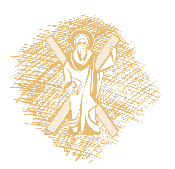 Πολύπλεξη στο Πεδίο του Μήκους Κύματος
Διαφορετικά σήματα μεταφερόμενα σε διαφορετικά μήκη κύματος μοιράζονται το ίδιο μέσο
Σε κάθε οπτική ίνα 160 μήκη κύματος με 10 Gbps ανά μήκος κύματος:  1.6 Tbps
λ1
λ1
λ1, λ2, …, λν
λ2
λ2
Οπτική Ίνα
Οπτικός Πολυπλέκτης
Οπτικός Αποπολυπλέκτης
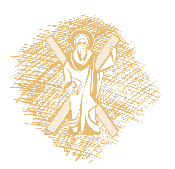 λν
λν
Coarse (Χονδρό) Και Dense (Πυκνό) WDM
Coarse WDM
Λίγα μήκη κύματος με μεγάλες αποστάσεις 
Απλό και φθηνό
Dense WDM
Πολλά πυκνο-τοποθετημένα μήκη κύματος
Σύμφωνα με το ITU Grid:  αποστάσεις 0.8 nm για σήματα των 10Gbps ή 0.4 nm για 2.5 Gbps
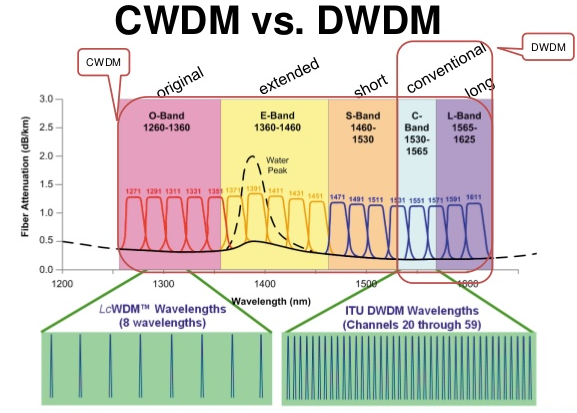 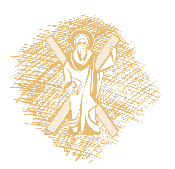 Αναγεννητές και Οπτικοί Ενισχυτές
Η μέγιστη απόσταση κάλυψης ενός οπτικού σήματος καθορίζεται απο τη διαθέσιμη ισχύ και την απόσβεση. Πχ, εάν η ισχύς είναι 30 dB,  στα 1550 nm η οπτική απόσβεση 0.25 dB/km, συνεπώς η κάλυψη θα είναι  
		    30 dB/0.25 km/dB = 120 km
Οι οπτικοί ενισχυτές ενισχύουν, αλλά δεν ισοσταθμίζουν ούτε αναγεννούν το σήμα
Ατέλειες της οπτικής ενίσχυσης περιορίζουν το μέγιστο αριθμό ενισχυτών σε μία διαδρομή
Κατόπιν χρειάζεται αναγέννηση του οπτικού σήματος. Μετατροπή του σήματος από οπτικό σε ηλεκτρικό (O-to-E), ισοστάθμιση, ανίχνευση και αναμετάδοση (E-to-O).
Ακριβή διαδικασία - Σοβαρό πρόβλημα των συστημάτων WDM
R
R
R
R
R
R
R
R
Αναγεννητής
R
R
R
R
…
…
R
R
R
R
…
…
…
…
R
R
R
R
R
R
R
R
Πολυπλέκτης 
DWDM
Αναγέννηση στο DWDM
Ένας αναγεννητής ανά διαδρομή (ένα σήμα ανά ίνα)
Πολλά σήματα ανά ίνα
Σε κάθε διαδρομή ένας αναγεννητής ανά σήμα
Ακριβή λύση
Οπτικοί Ενισχυτές
Ενισχύουν το σύνθετο σήμα DWDM χωρίς αποπολύπλεξη ή μετατροπή O-to-E
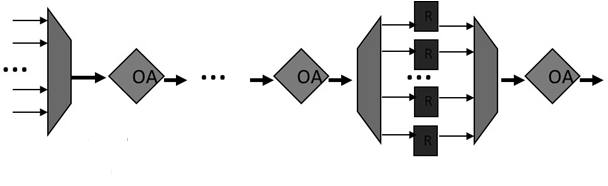 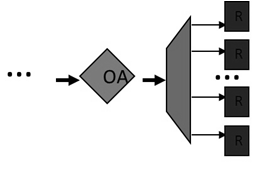 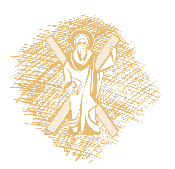 Τέλος Ενότητας
Χρηματοδότηση
Το παρόν εκπαιδευτικό υλικό έχει αναπτυχθεί στo πλαίσιo του εκπαιδευτικού έργου του διδάσκοντα.
Το έργο «Ανοικτά Ακαδημαϊκά Μαθήματα στο Πανεπιστήμιο Πατρών» έχει χρηματοδοτήσει μόνο την αναδιαμόρφωση του εκπαιδευτικού υλικού. 
Το έργο υλοποιείται στο πλαίσιο του Επιχειρησιακού Προγράμματος «Εκπαίδευση και Δια Βίου Μάθηση» και συγχρηματοδοτείται από την Ευρωπαϊκή Ένωση (Ευρωπαϊκό Κοινωνικό Ταμείο) και από εθνικούς πόρους.
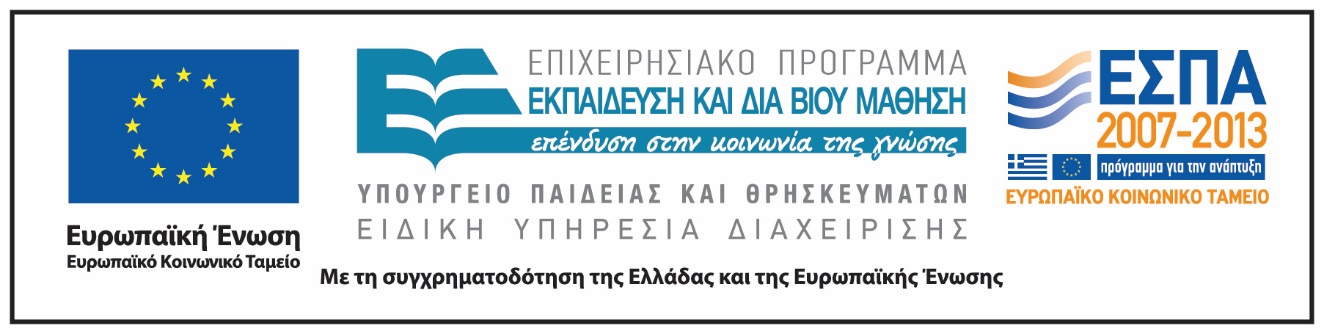 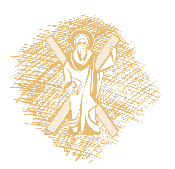 Σημειώματα
Σημείωμα Ιστορικού Εκδόσεων Έργου
Το παρόν έργο αποτελεί την έκδοση 1.0.  
Έχουν προηγηθεί οι κάτωθι εκδόσεις:
Έκδοση 1.0 διαθέσιμη εδώ.
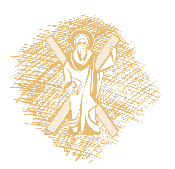 Σημείωμα Αναφοράς
Copyright Πανεπιστήμιον Πατρών, Βασίλης Στυλιανάκης. «Επικοινωνίες Πρόσβασης. Οπτικά Δίκτυα Πρόσβασης-Η Πορεία προς το Μέλλον;». Έκδοση: 1.0. Πάτρα 2014. Διαθέσιμο από τη δικτυακή διεύθυνση:
https://eclass.upatras.gr/modules/document/document.php?course=EE901
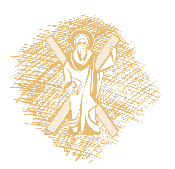 Σημείωμα Αδειοδότησης
Το παρόν εκπαιδευτικό υλικό υπόκειται σε άδειες χρήσης Creative Commons. 
Για εκπαιδευτικό υλικό, όπως εικόνες, που υπόκειται σε άλλου τύπου άδειας χρήσης, η άδεια χρήσης αναφέρεται ρητώς.
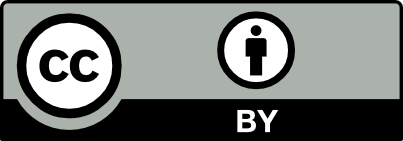 [1] http://creativecommons.org/licenses/by/4.0/
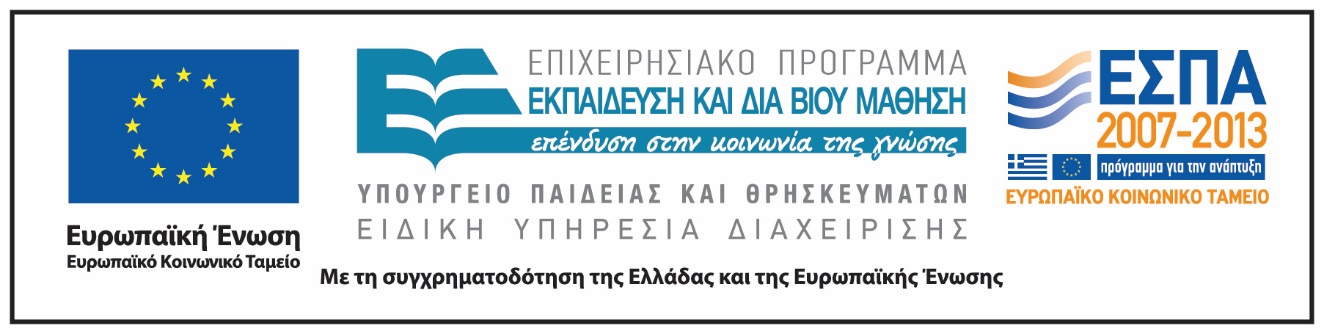 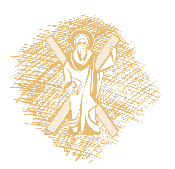 Διατήρηση Σημειωμάτων
Οποιαδήποτε αναπαραγωγή ή διασκευή του υλικού θα πρέπει να συμπεριλαμβάνει:
το Σημείωμα Αναφοράς
το Σημείωμα Αδειοδότησης
τη δήλωση Διατήρησης Σημειωμάτων
το Σημείωμα Χρήσης Έργων Τρίτων (εφόσον υπάρχει)
μαζί με τους συνοδευόμενους υπερσυνδέσμους.
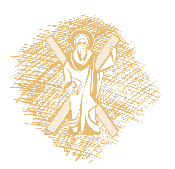 Σημείωμα Χρήσης Έργων Τρίτων
Το έργο αυτό κάνει χρήση των ακόλουθων έργων:
Εικόνες/Σχήματα/Διαγράμματα/Φωτογραφίες

Διαφάνεια 4: http://www.slideshare.net/ceobroadband/future-fiber-architectures-john-a-jay

http://www.fttxtra.com/ftth/wdm-pon/ (2009)

Διαφάνεια 5,13: https://www.ceid.upatras.gr/webpages/faculty/kvlachos/courses/documents/onet/Chapter_10.pdf

Διαφάνεια 24: http://www.slideshare.net/udunuwara/wdm-principles - Anuradha Udunuwara
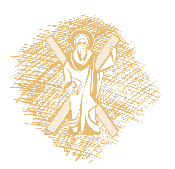